Merchanting Trade
An Insight
May 2017
Merchanting Trade
Merchanting Trade concept was introduced to promote international trade
In simple terms, Merchanting trade transaction is one which involves shipment of goods from one foreign country to another foreign country involving an Indian Intermediary
RBI has issued a Circular No. 115 dated 28.03.2014 providing the revised guidelines with respect to Merchanting Trade Transactions
For a trade to be classified as Merchanting trade following conditions should be satisfied:
Goods acquired should not enter the DTA of the Importing Country  viz. India (separate conditions provided for Nepal & Bhutan)
The state of the goods should not undergo any transformation
Goods are permitted for exports/ imports under the prevailing FTP as on the date of shipment and all the rules and regulations applicable to exports (except Export Declaration Form)/ imports (except Bill of Entry) are complied with
The entire transaction is required to be completed within 9 months and there should not be any outlay of foreign exchange beyond four months
Merchanting Trade
Any advance payment for the import leg beyond USD 200,000/- per transaction is required to be paid against bank guarantee / Letter of Credit (LC) from an international bank of repute except where payment for export leg has been received in advance
The Authorised Dealer (AD) Bank involved should manage both import and export legs of the transaction and should ensure one-to-one matching in case of each merchanting trade transaction
Any default in any of the legs of the transaction would be reported by the AD to Regional Office of RBI on half yearly basis
It is essential that the merchanting traders have to be genuine traders of goods and not mere financial  intermediaries and that the transaction should result in reasonable profits to the trader
There should be no change in substance of the goods which are being imported from one country and directly being exported to another country
Merchanting trade transactions shall be reported on gross basis
Merchanting Trade
With respect to Merchanting Trade Transaction with Nepal and Bhutan, the condition that the goods should not enter the DTA cannot be complied with. Hence, reference may be drawn to the RBI Circular No. 97 dated 30.04.2015 whereby, considering that the two countries are landlocked, there is a facility of transit trade. As per the said mechanism, the goods are imported from third countries by Nepal and Bhutan through India under the cover of Customs Transit Declarations in terms of the Government of India Treaty of Transit with the two nations: 
Agreement on Trade Commerce and Transit between the Government of Republic of India and the Royal Government of Bhutan
The Treaty of Transit between His Majest’s Government of Nepal and the Government of Nepal 
It is clarified that goods consigned to the importers of Nepal and Bhutan from third countries under Merchanting trade from India would qualify as traffic-in-transit, if the goods are otherwise compliant with the provisions of the India-Nepal Treaty of Transit and Indo-Bhutan Treaty of Transit respectively.
Merchanting Trade
Process Flow
Overseas importer receives the goods along with Indian Entity’s invoice
Overseas exporter’s invoice to be replaced with invoice by Indian Entity
Overseas Exporter
Overseas Importer
Goods Shipment
Indian Trader
Payment
Payment
Send the invoice raised by Indian Entity upon Overseas Importer - to Overseas Exporter
Merchanting Trade
Opportunities 
Indian Entity can record the sales as its own revenue
Indian Entity would not be engaged in marketing support service whereby the commission received was exposed to Service tax levy
The Transfer price between the overseas exporter to Indian Entity would not be known to overseas importer. However, it is essential that, the invoice raised by the overseas exporter to Indian Entity is replaced with the invoice raised by Indian Entity to overseas importer at the time of its shipment from the overseas exporter’s location
Indian Entity will save substantial costs with respect to transportation, insurance, warehousing and other logistics and customs related costs. 
Challenges 
Indian Entity would be required to strictly adhere to the formalities provided with respect to Merchanting Trade as provided in the preceding slides
B-125
Sector 52
Noida - 201 301 

Tel: +91 120 454 2972
Email: ankur.jain@treslaw.com
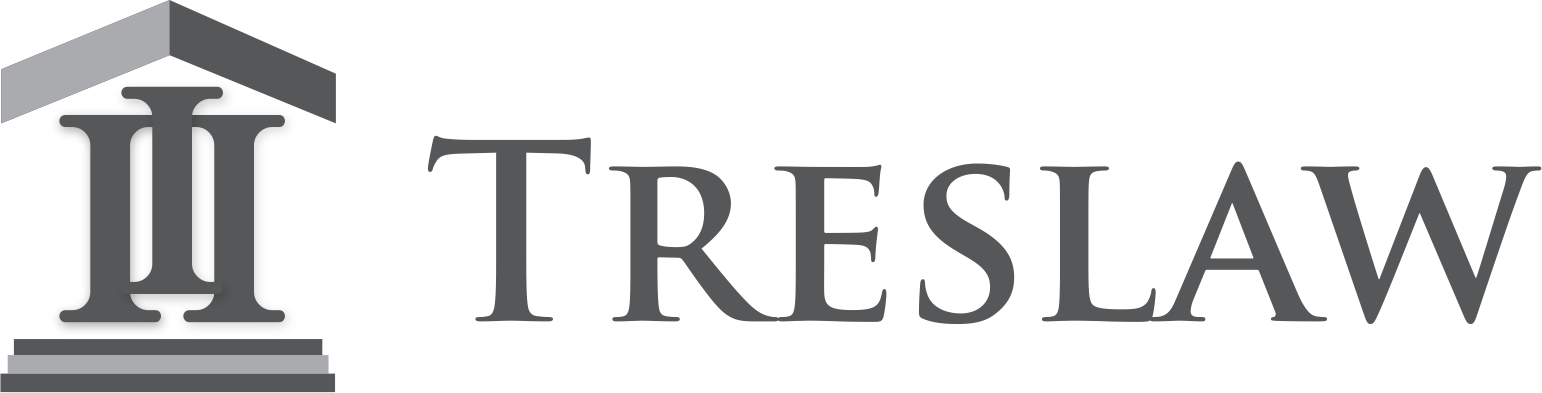